Группа раннего возраста «Гномики»
2016
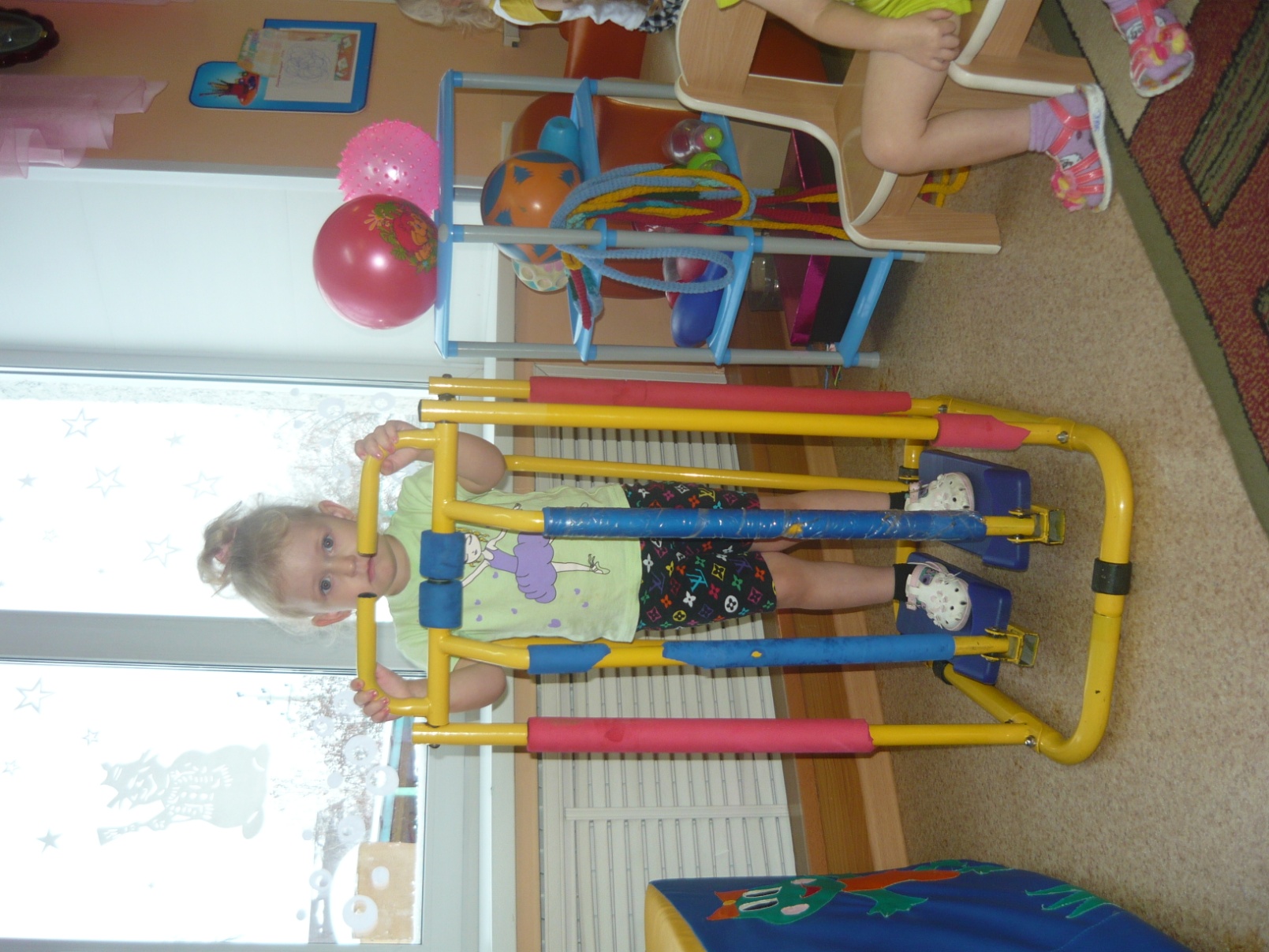 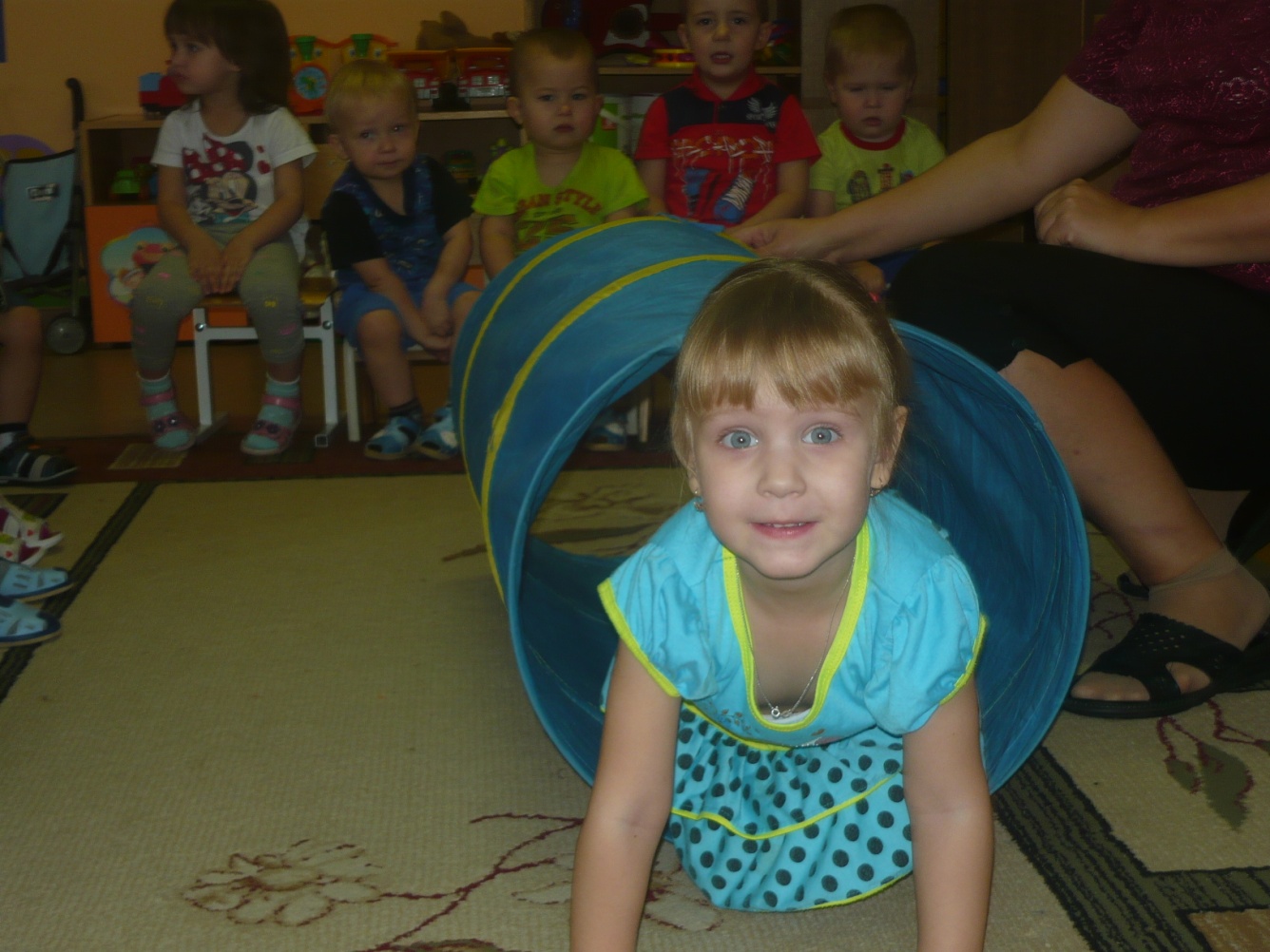 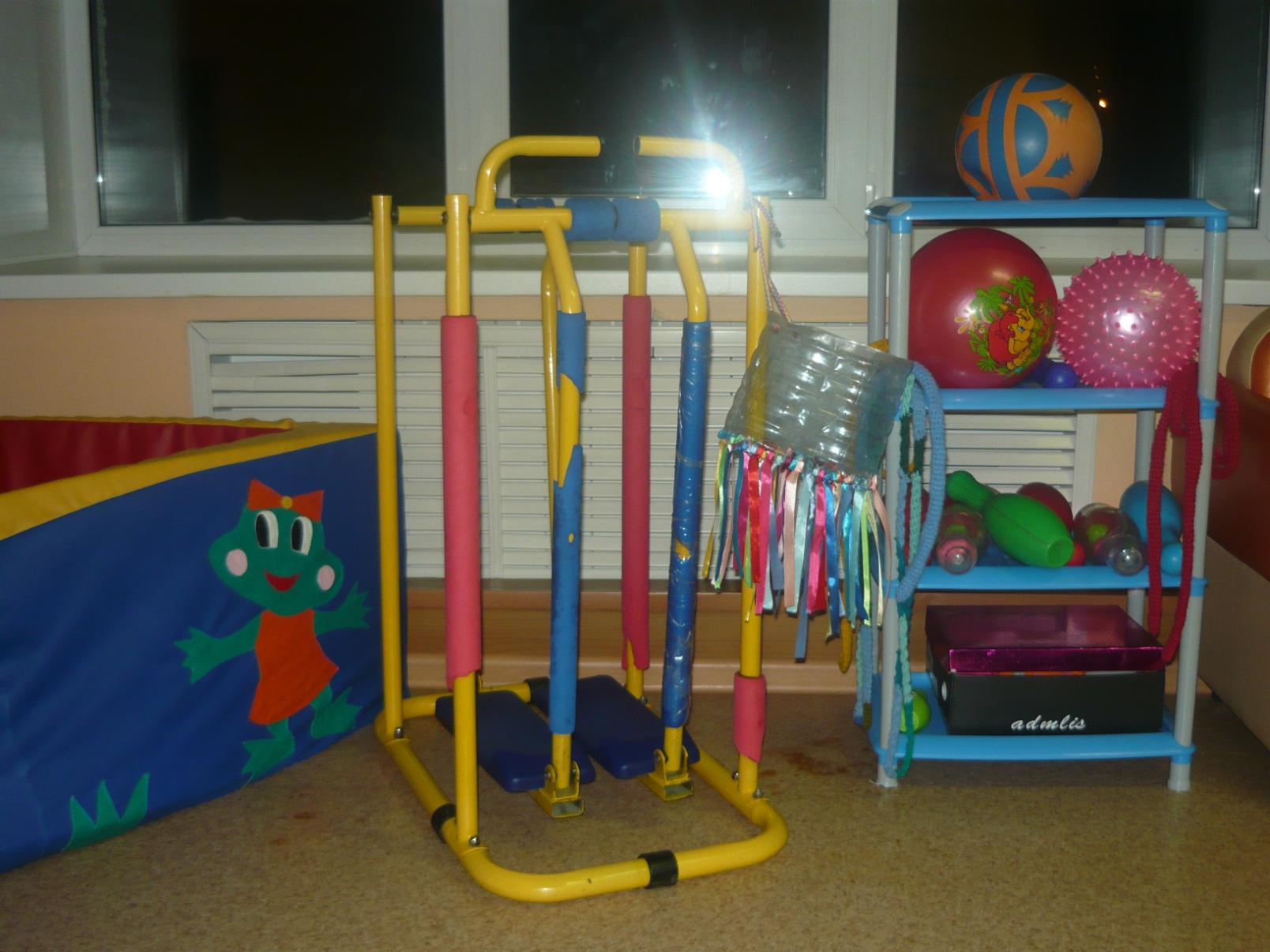 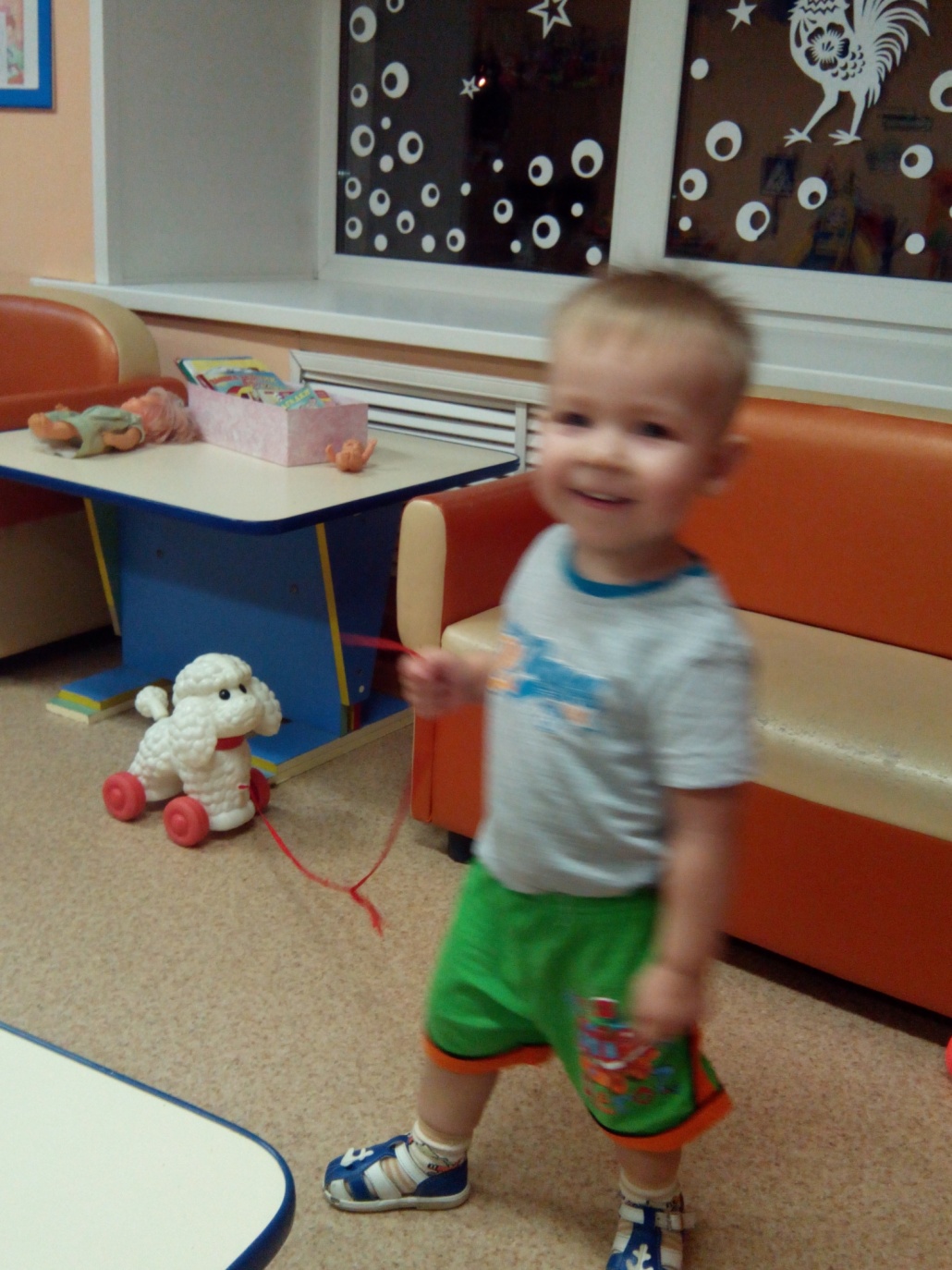 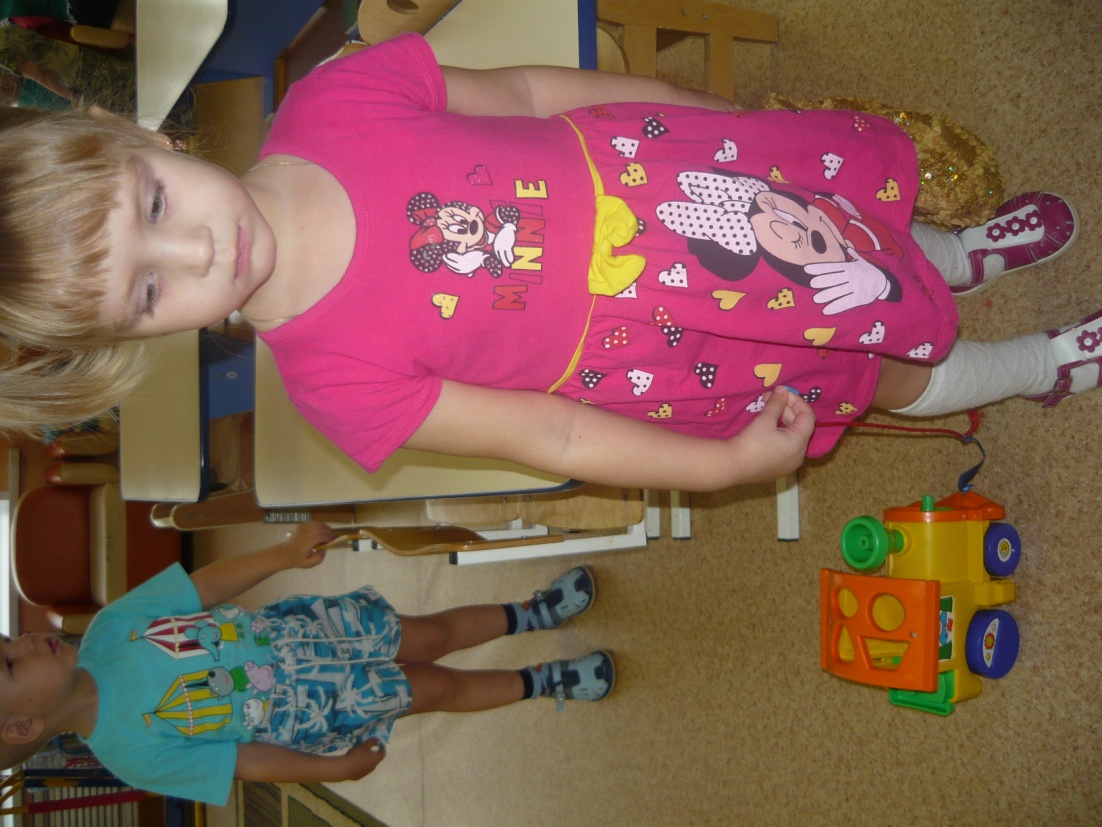 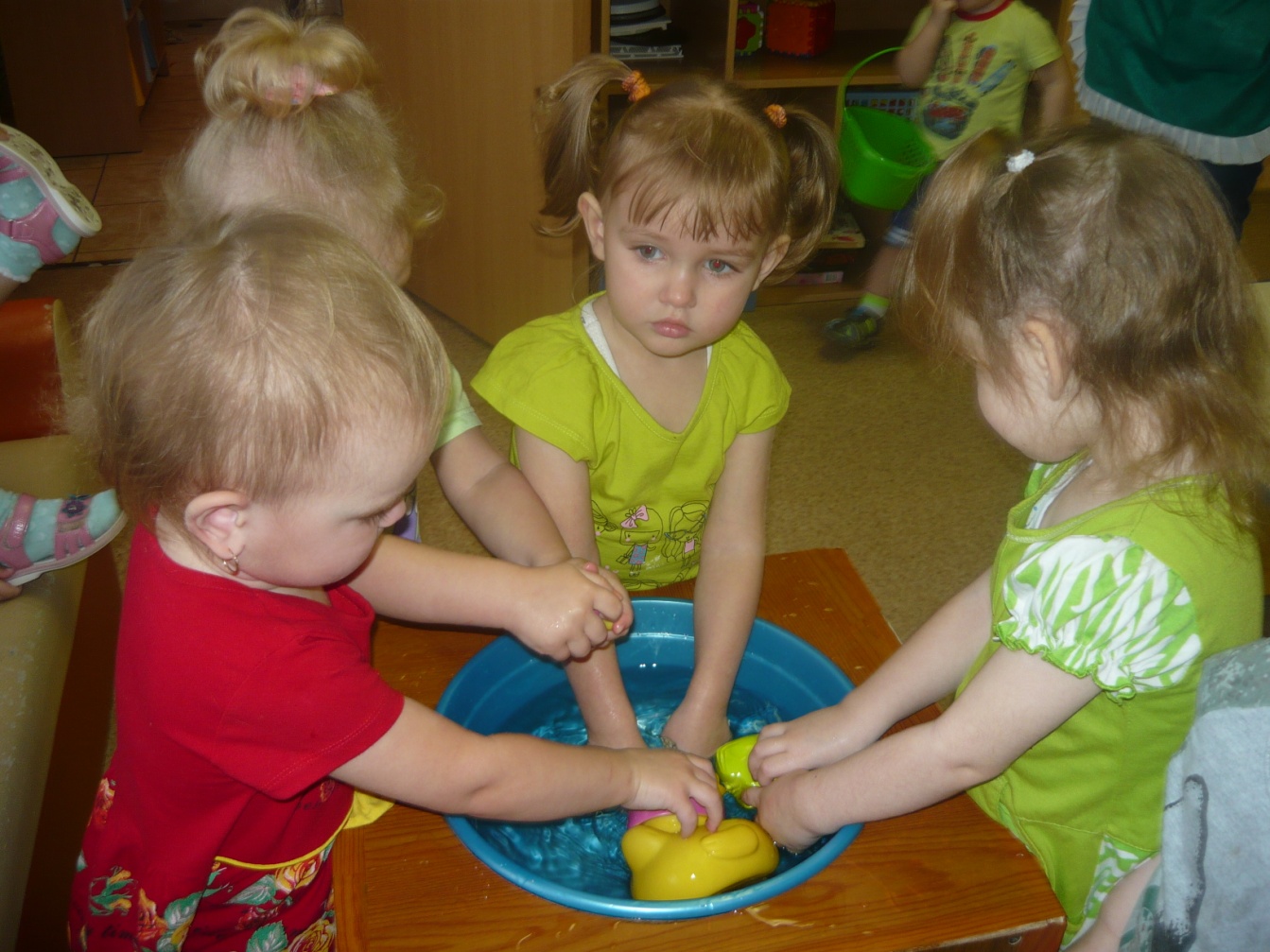 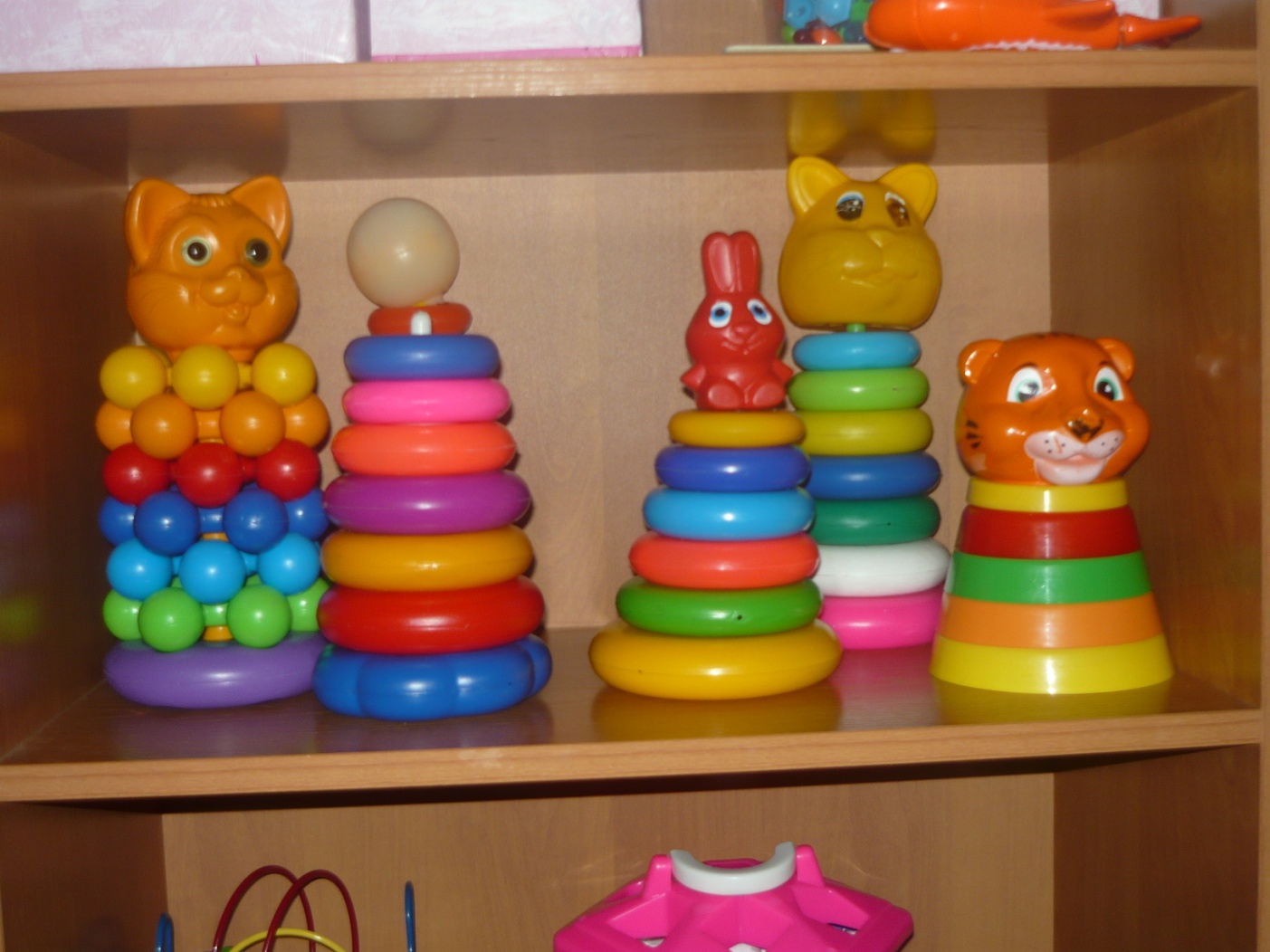 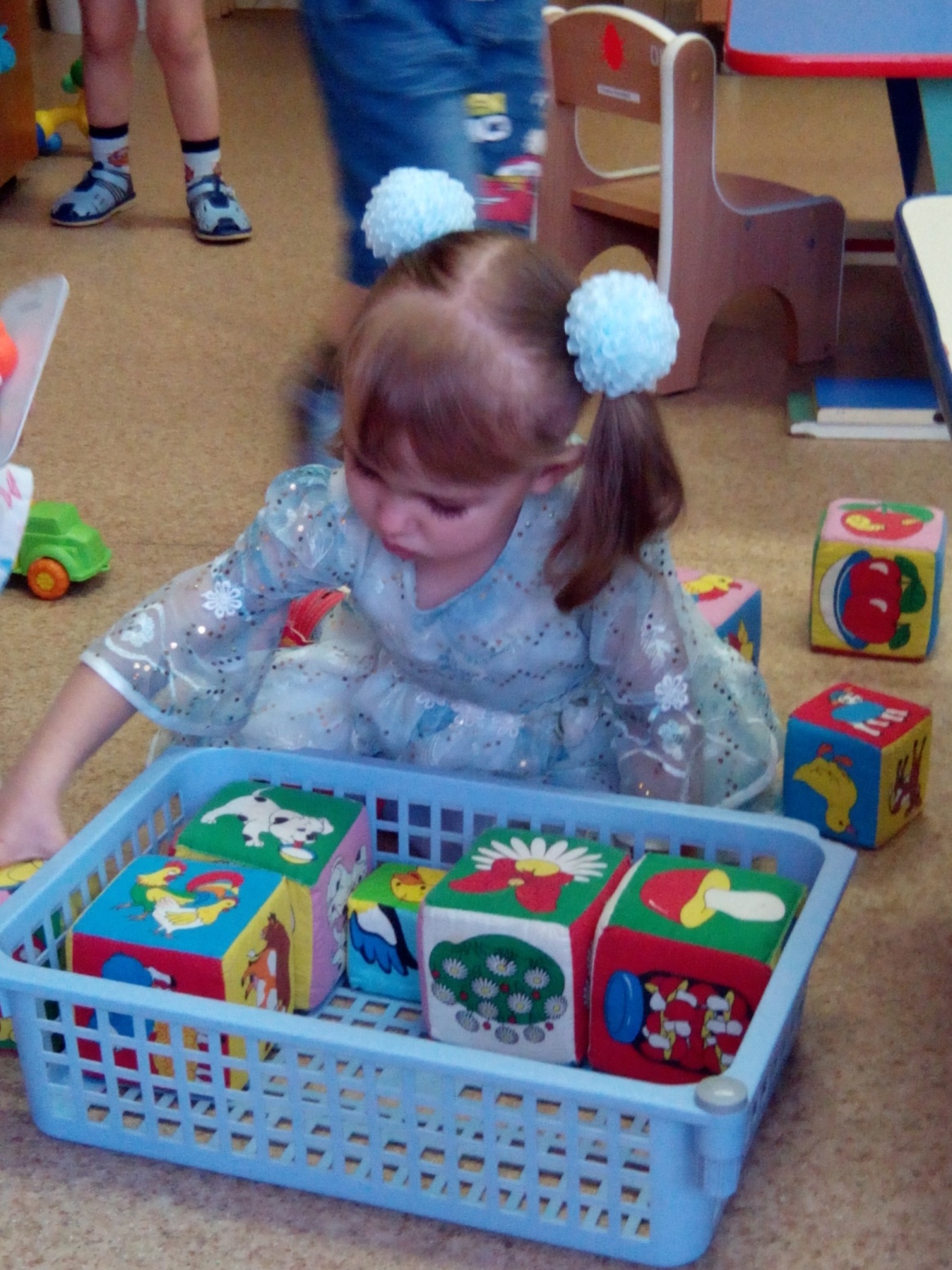 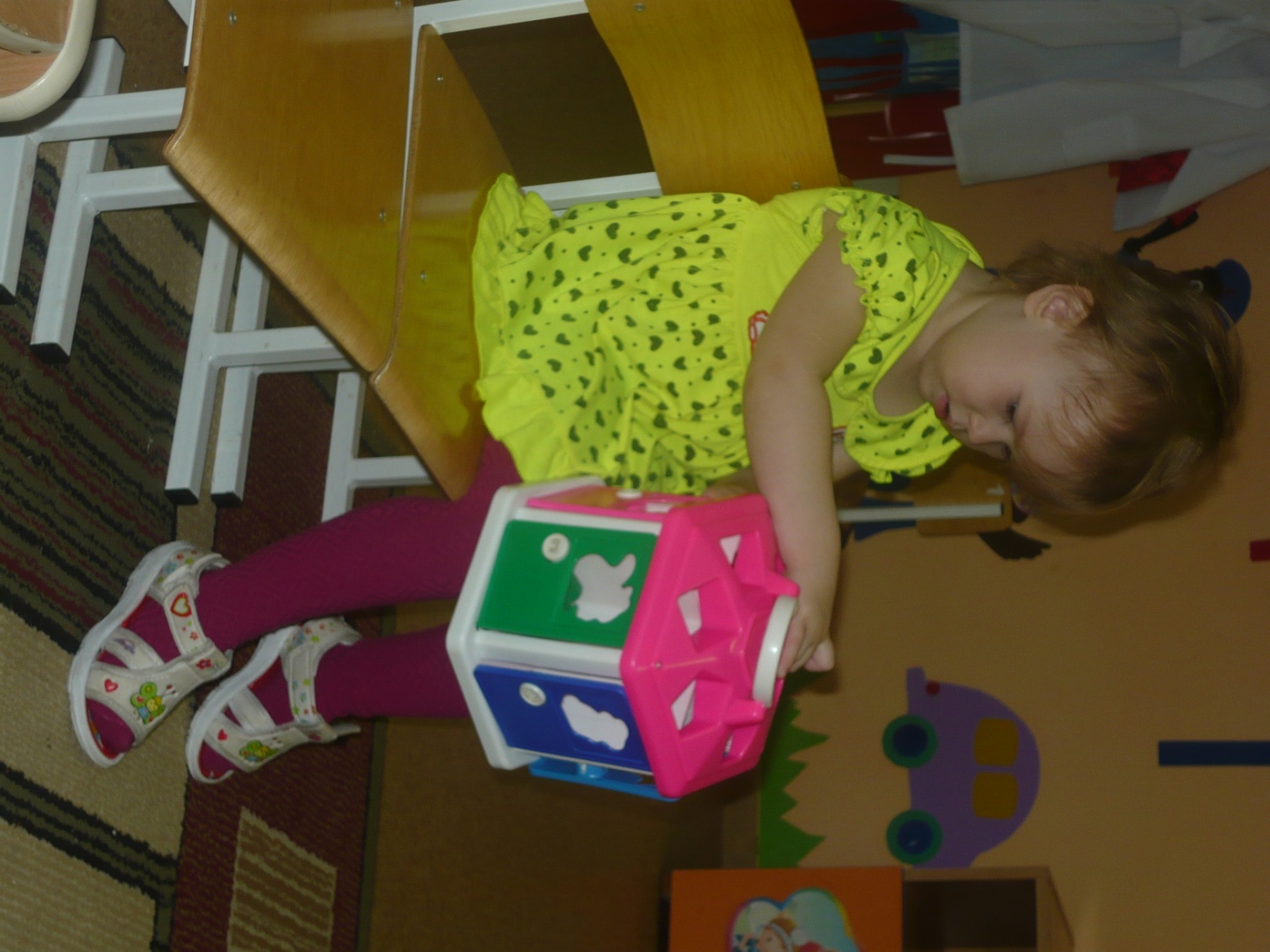 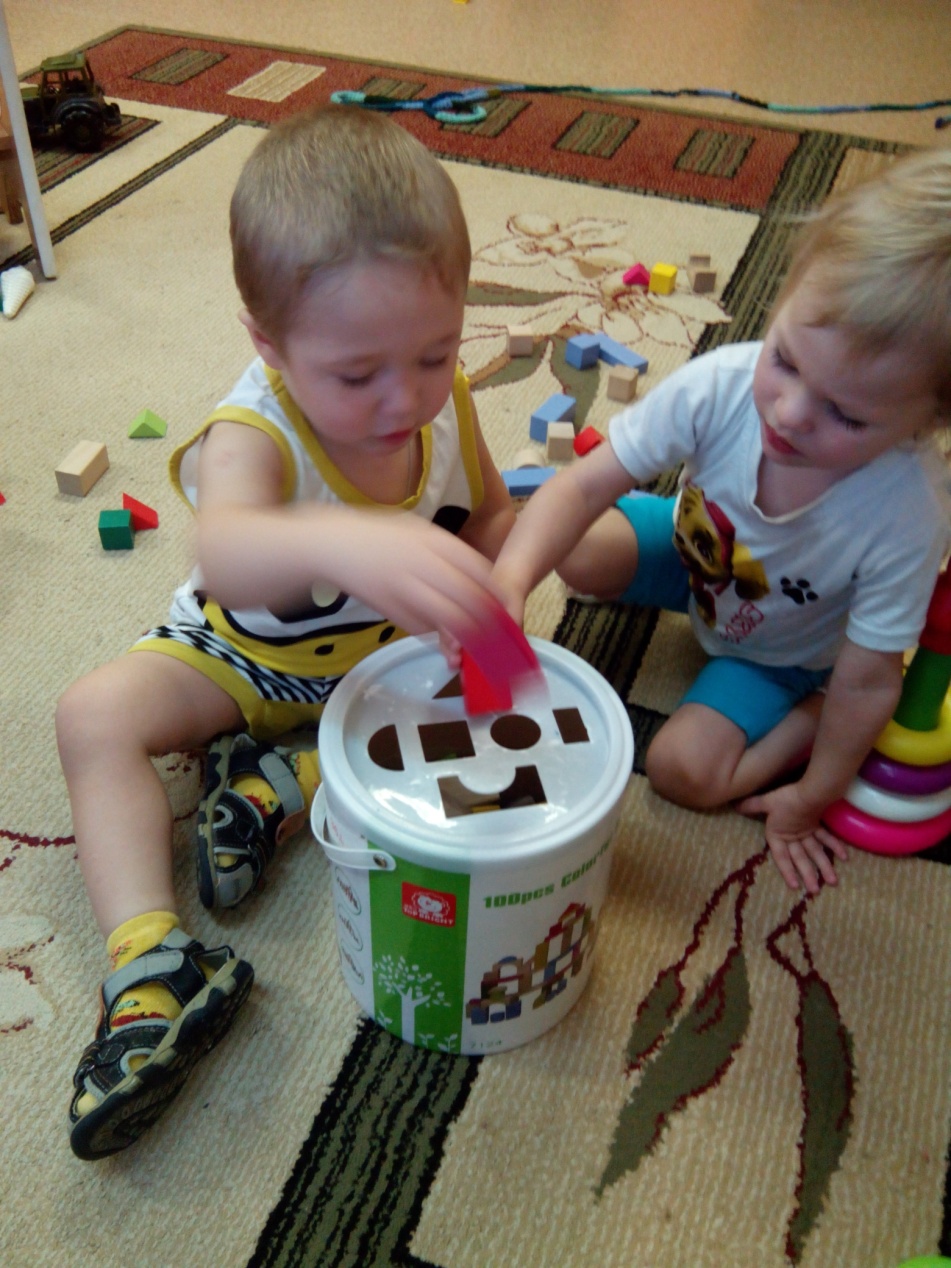 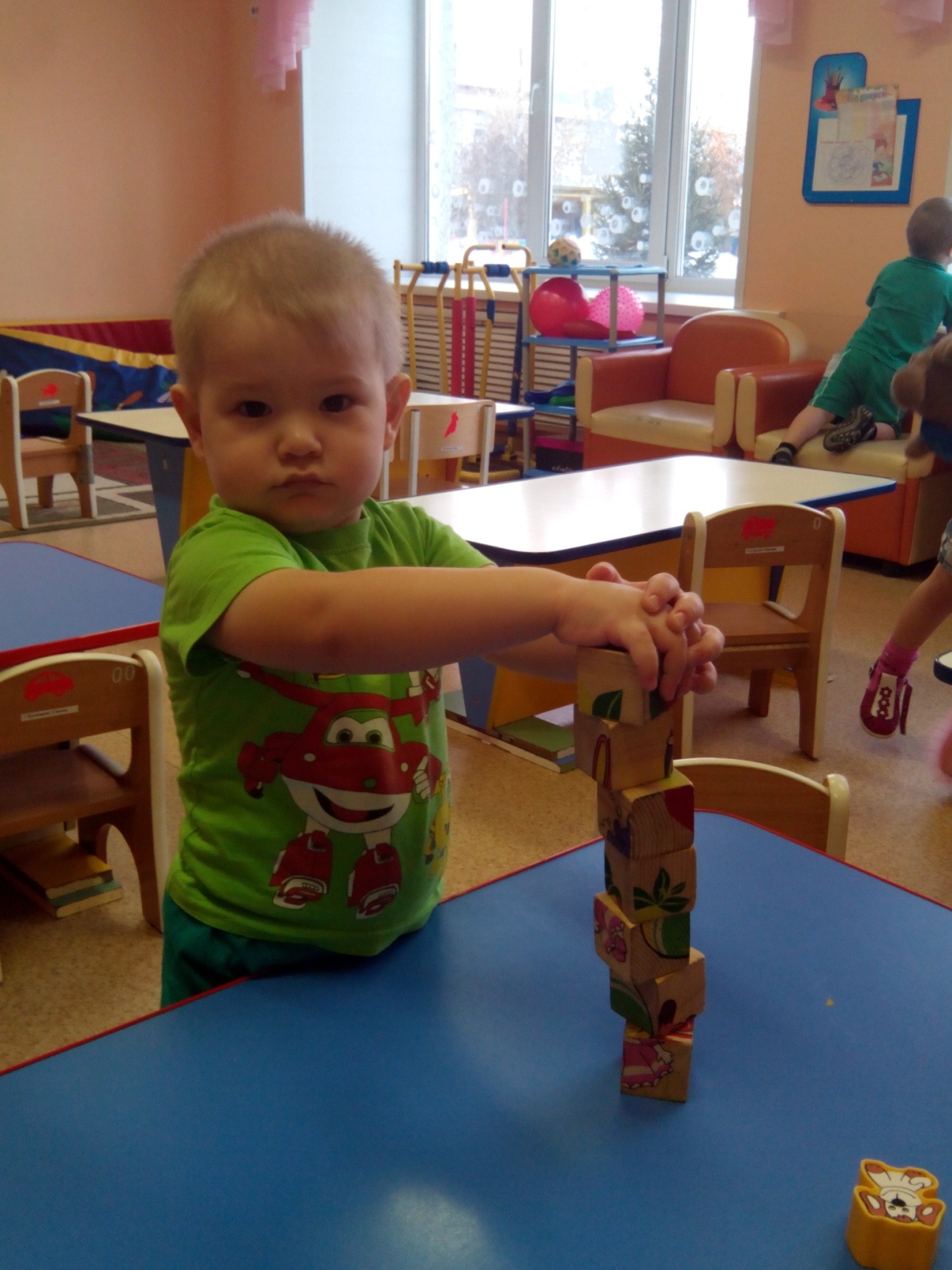 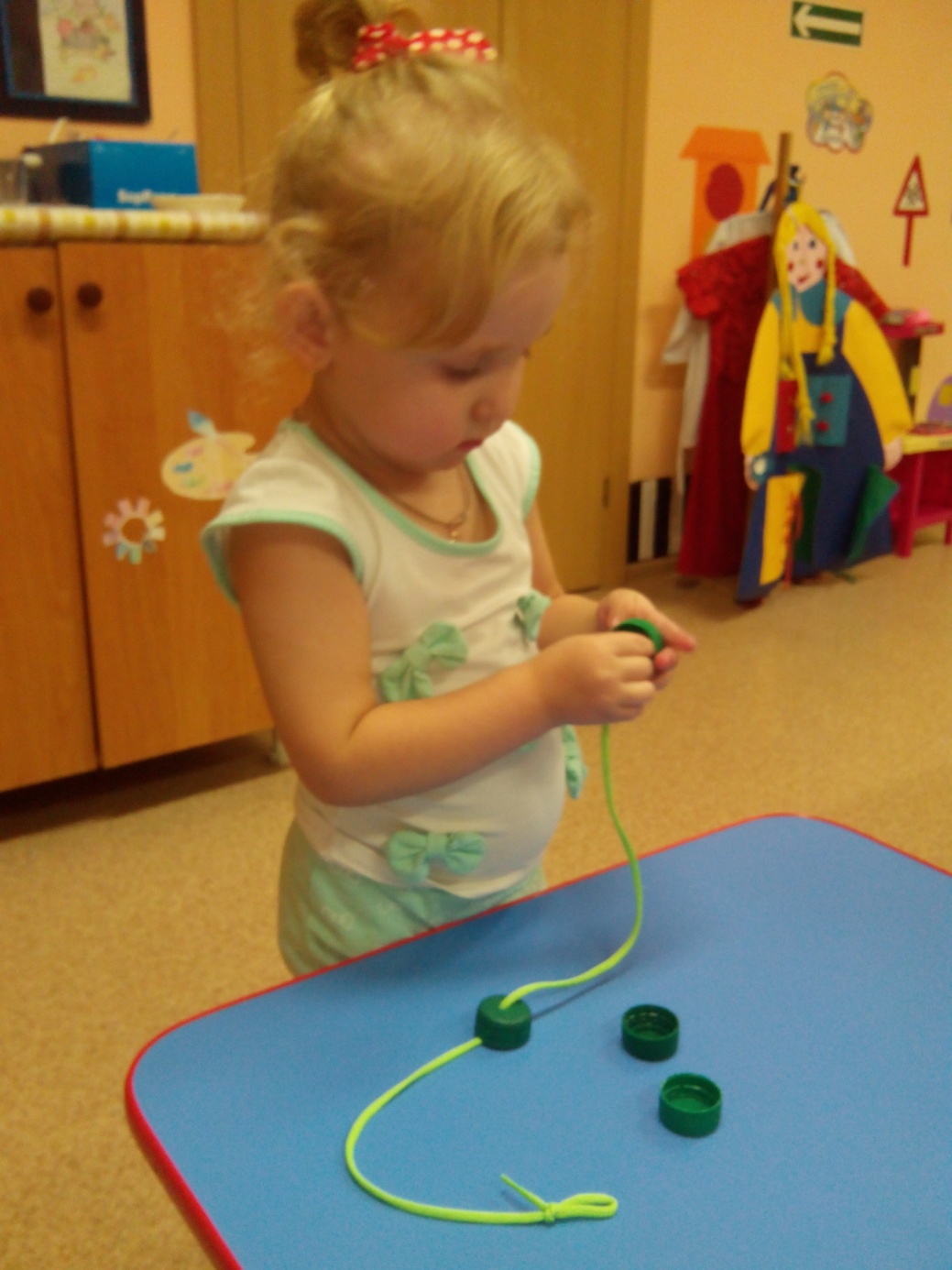 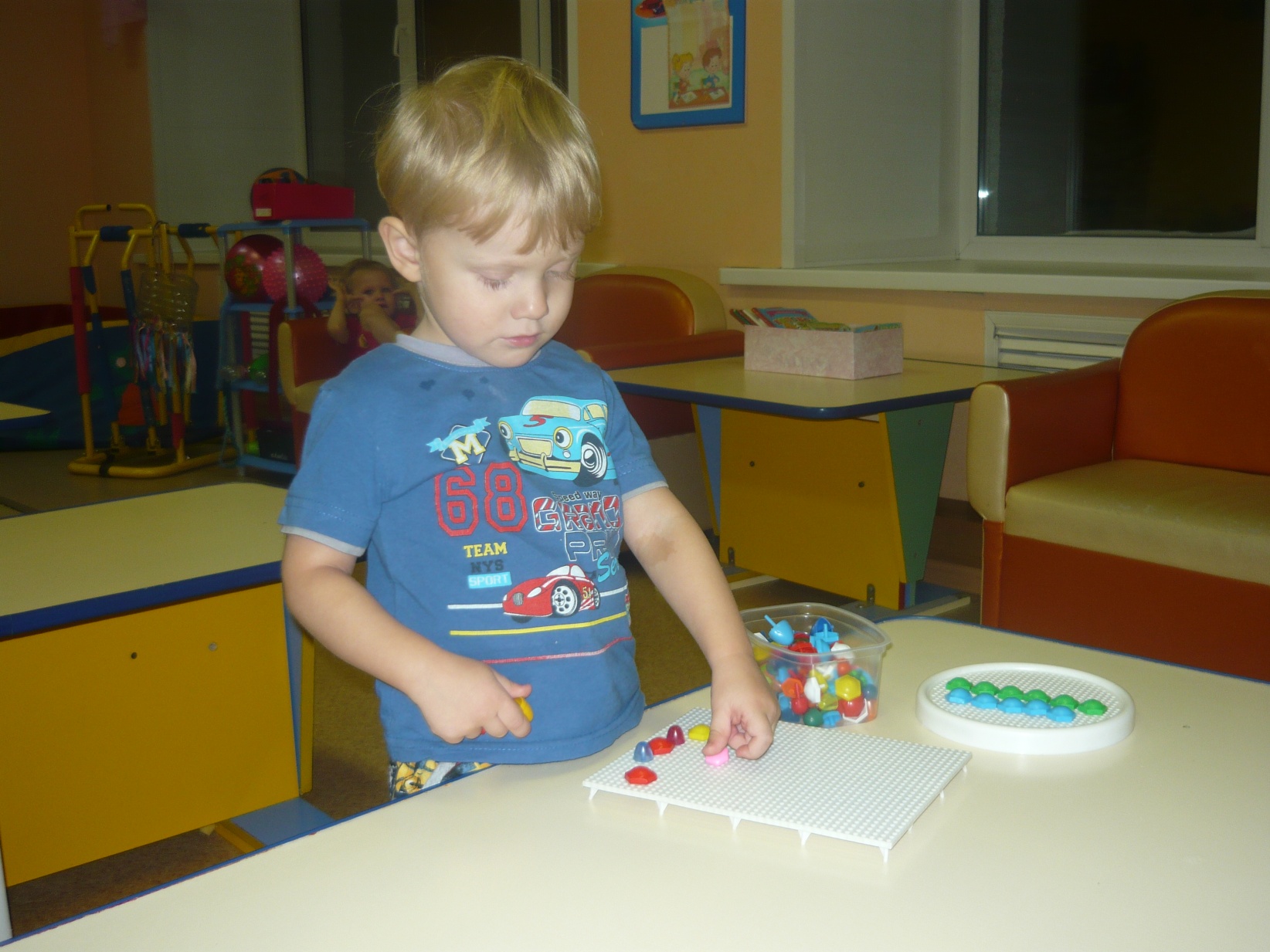 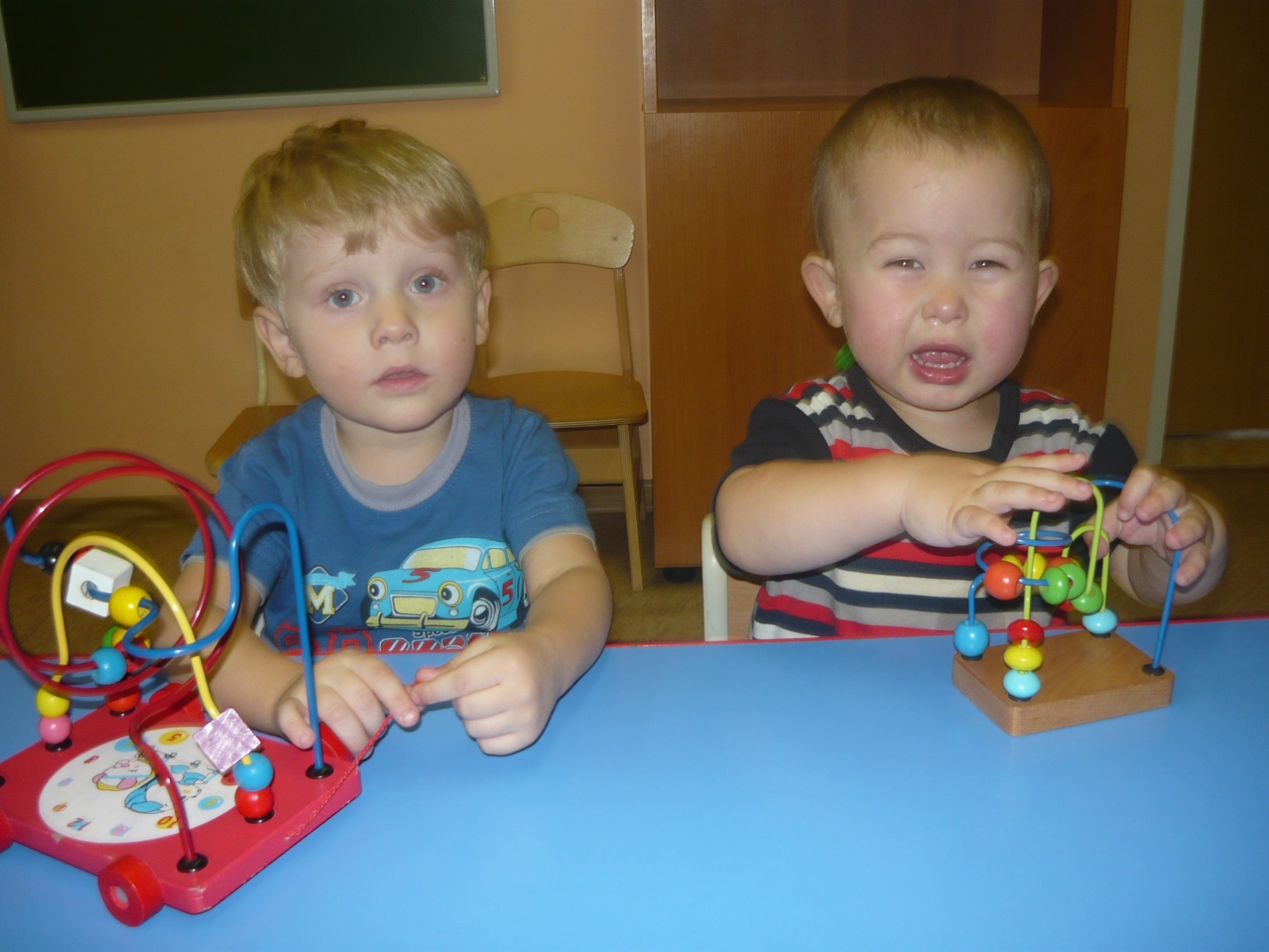 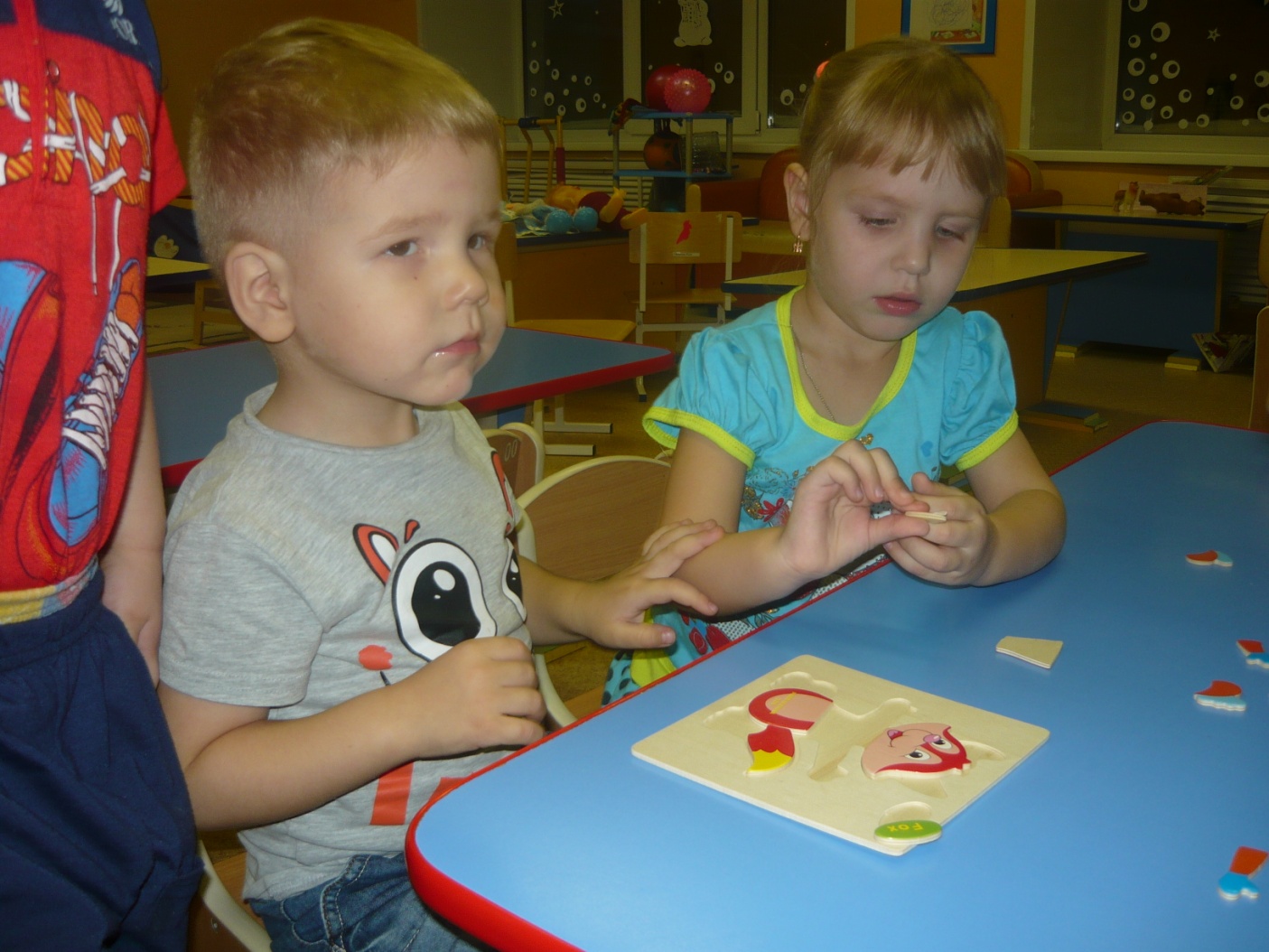 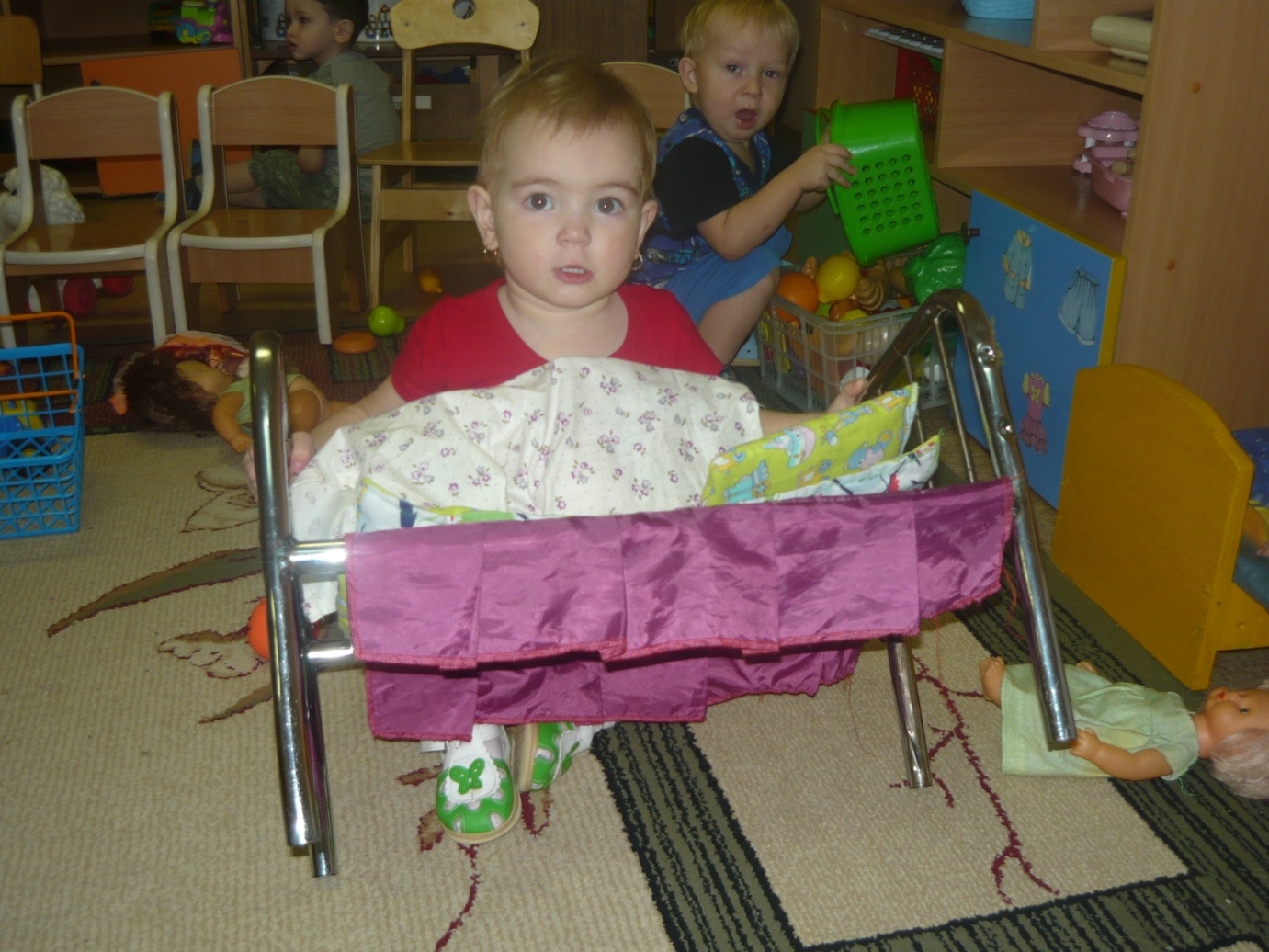 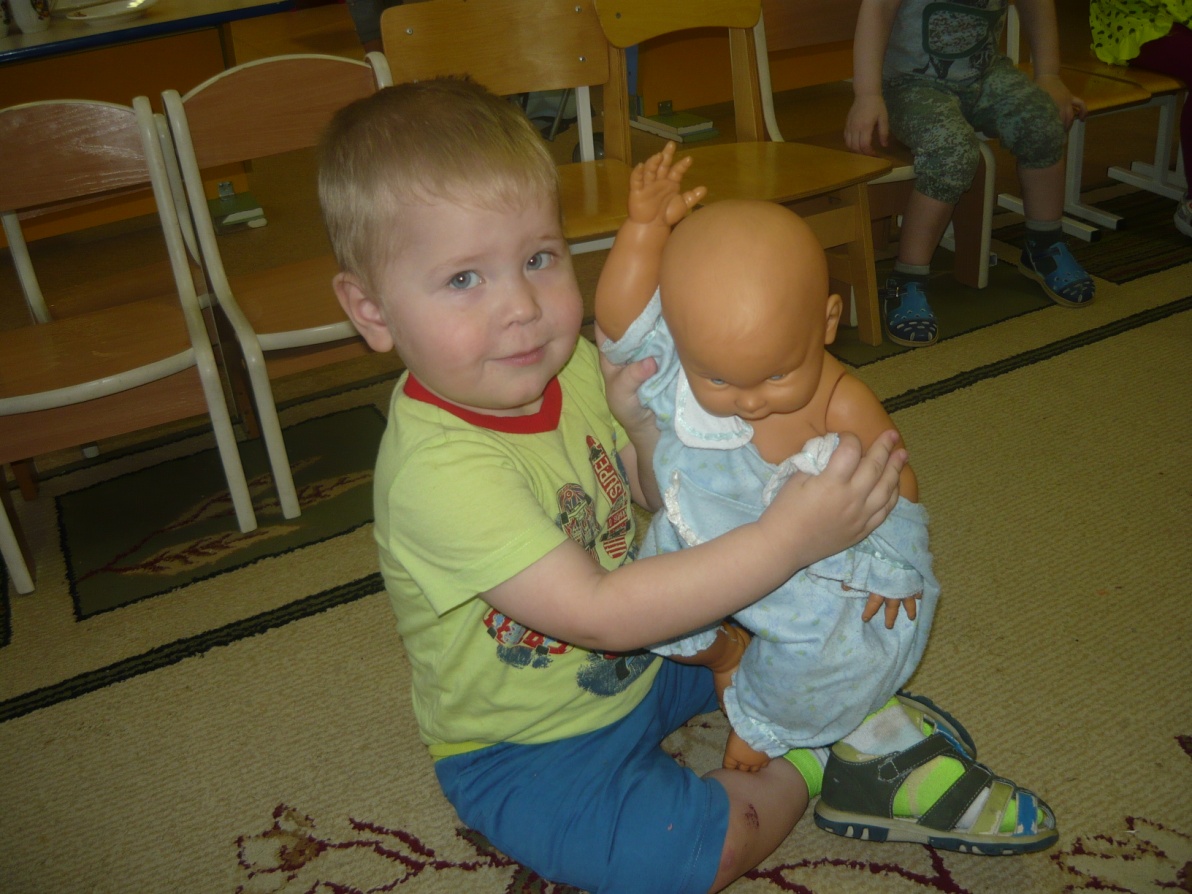 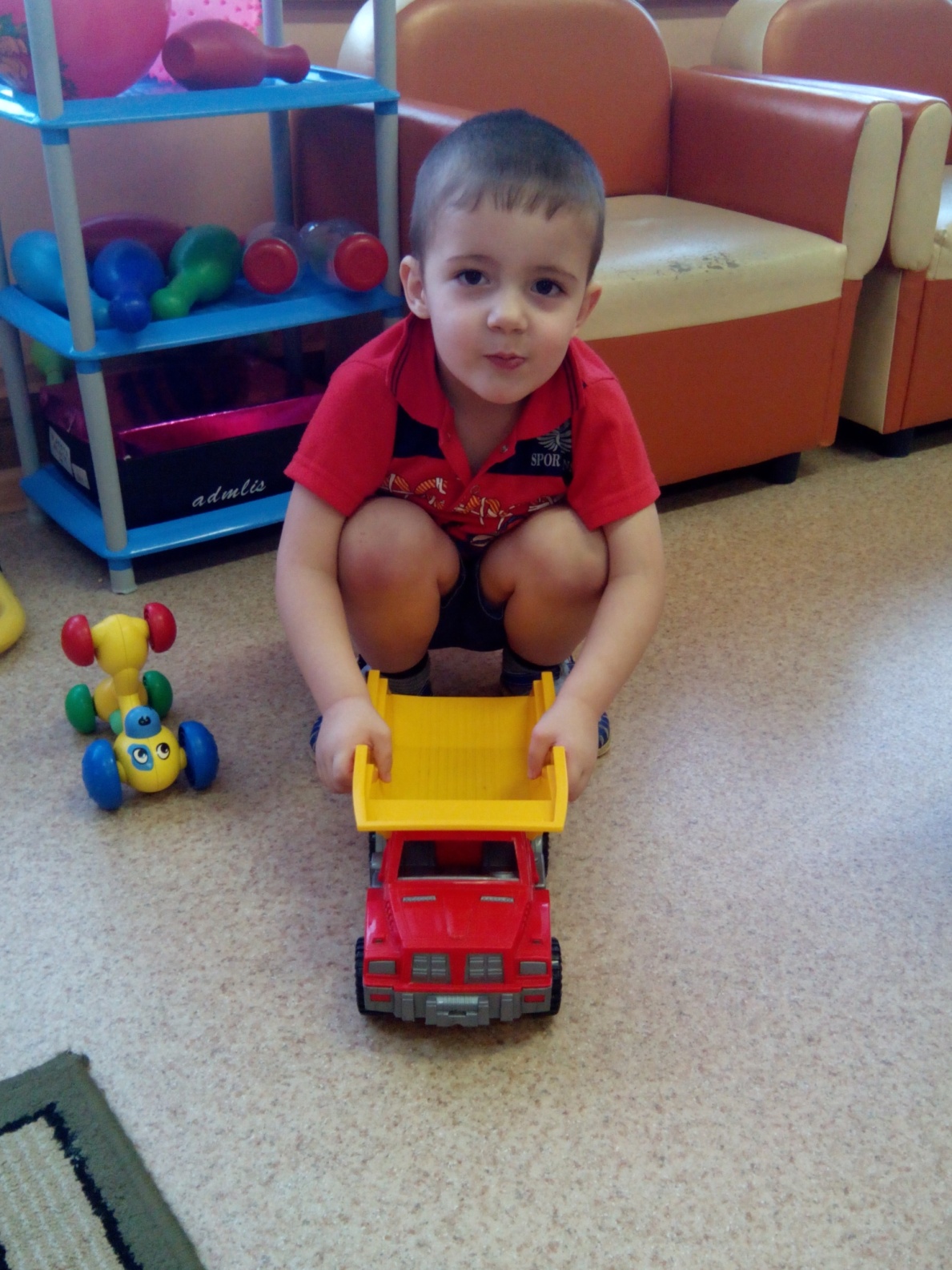 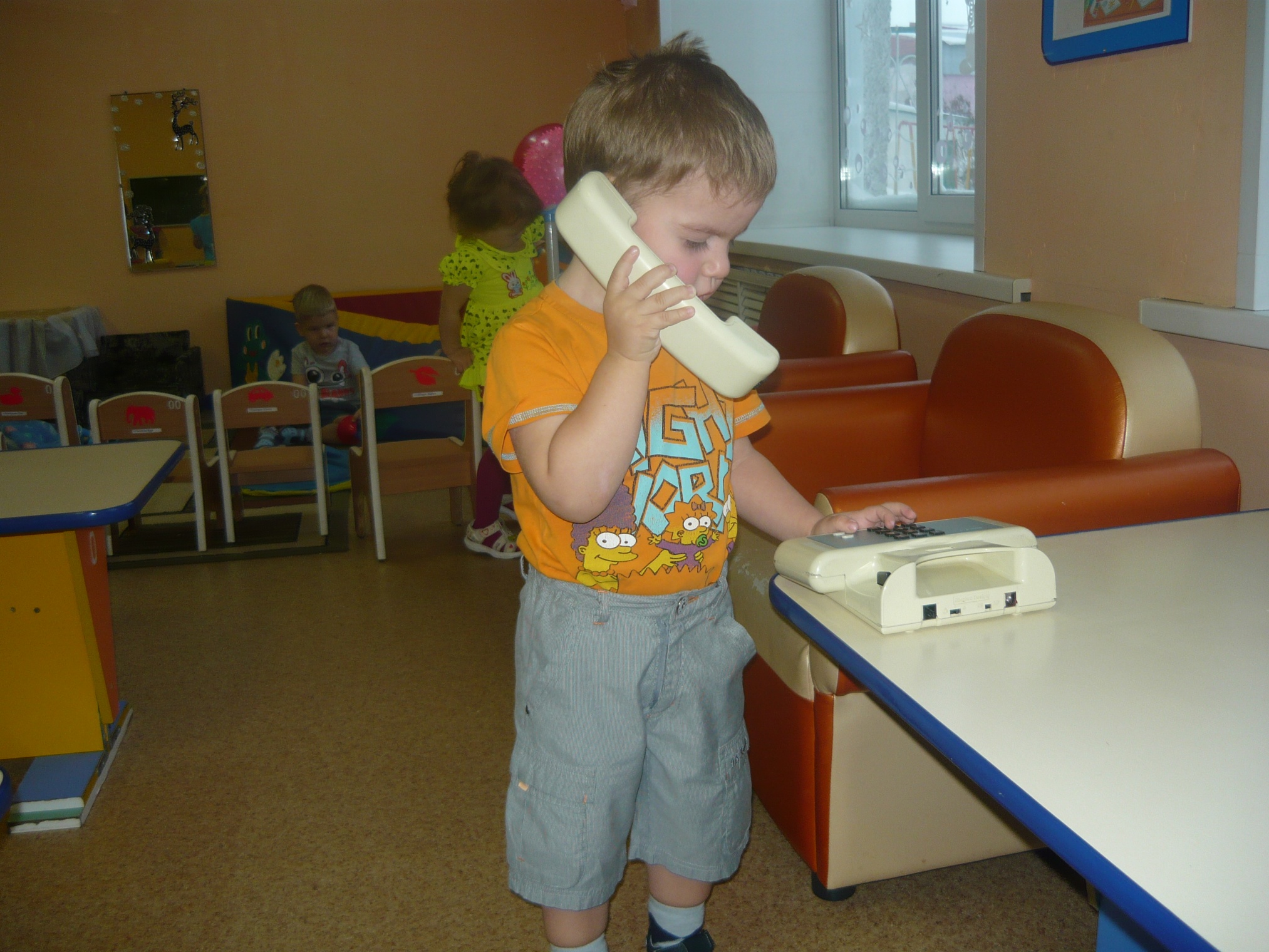 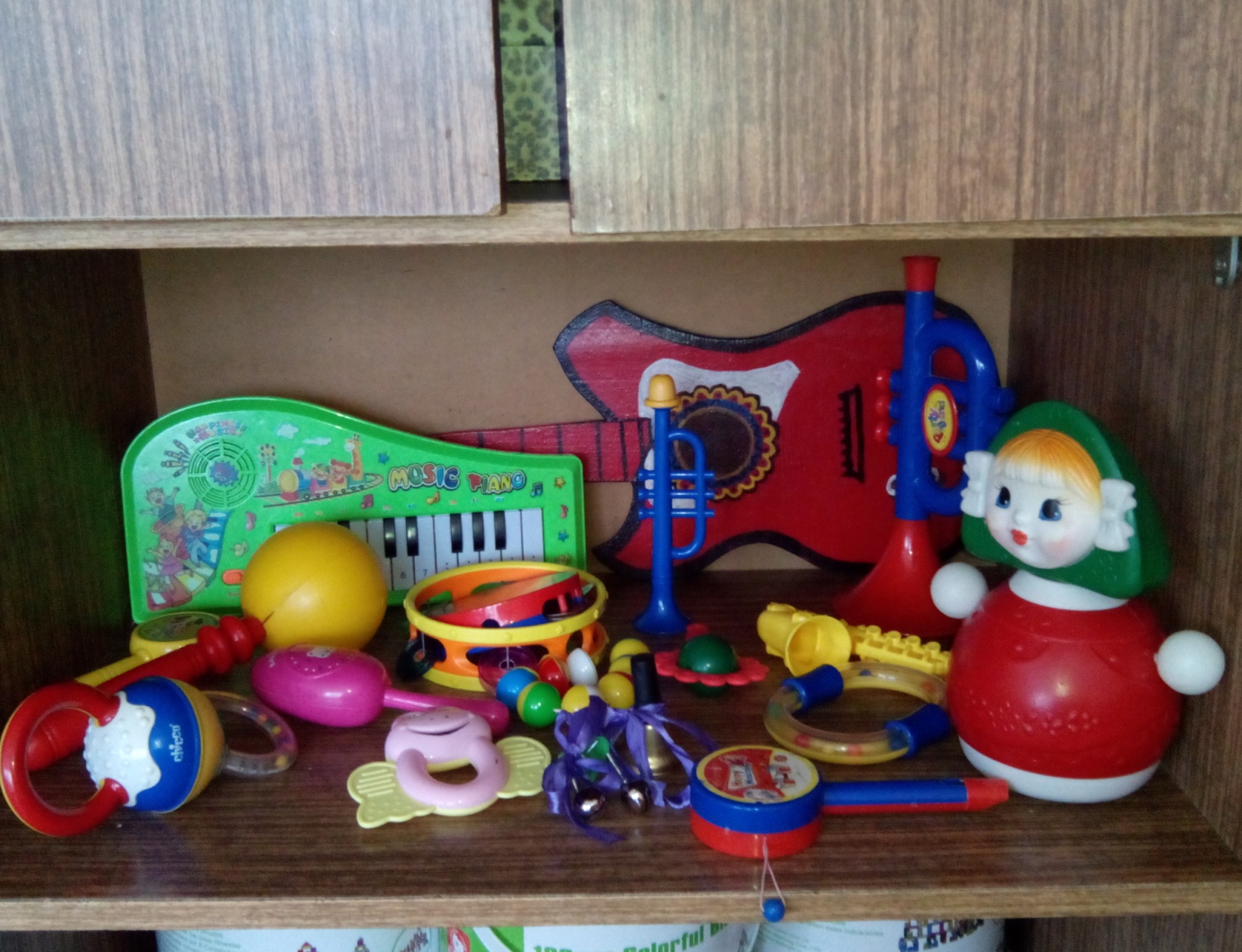 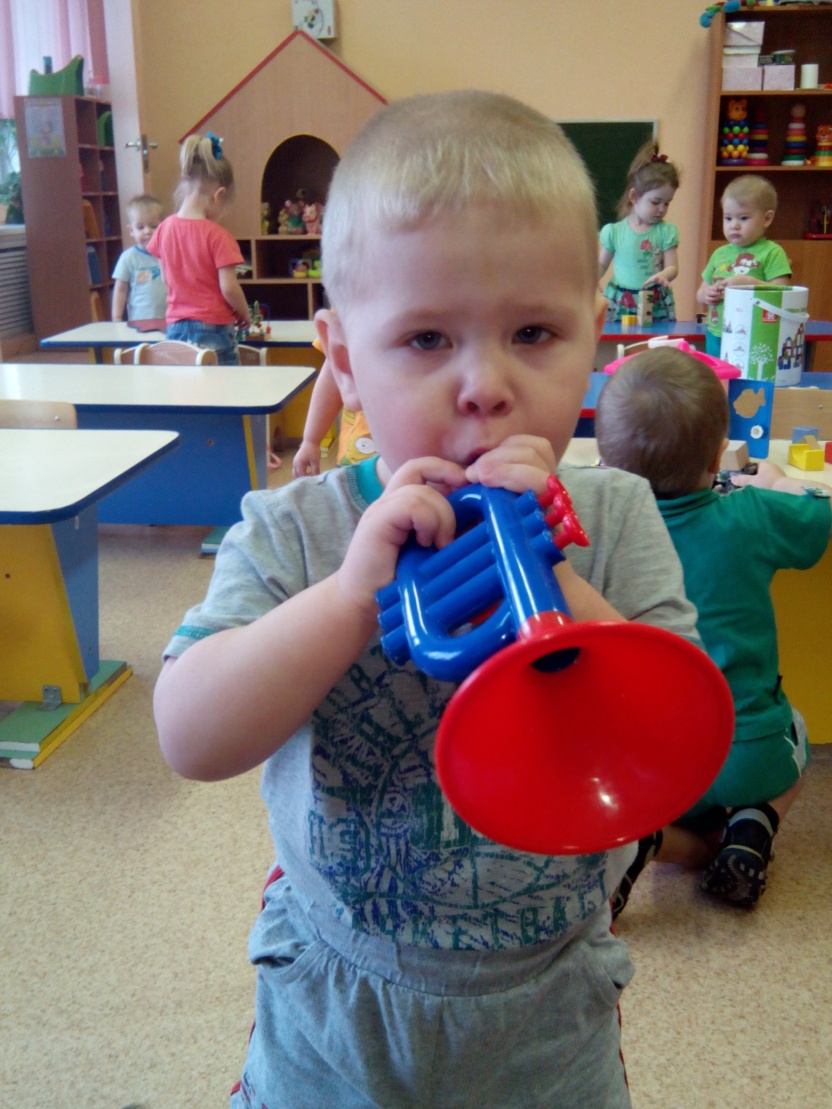 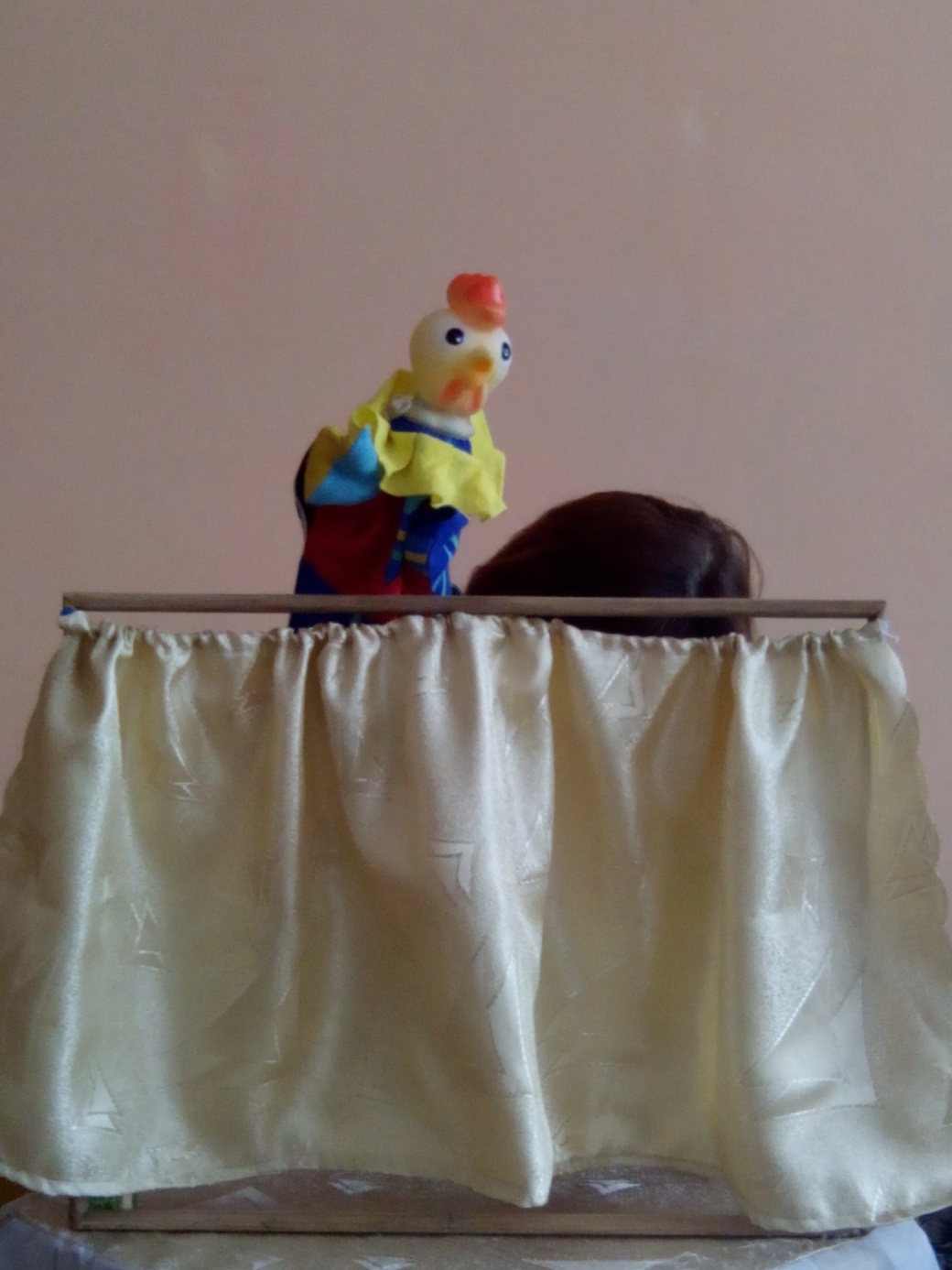 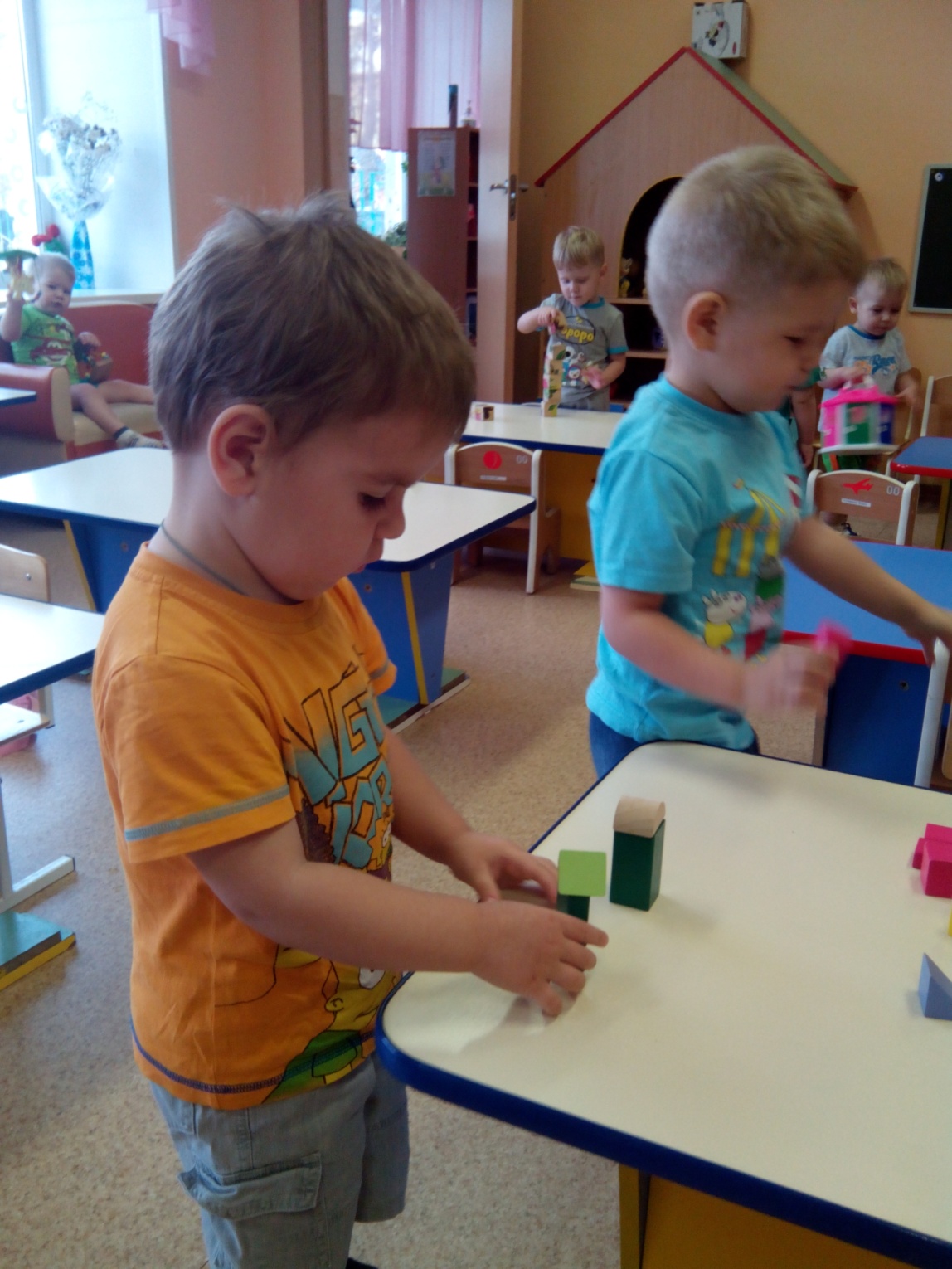 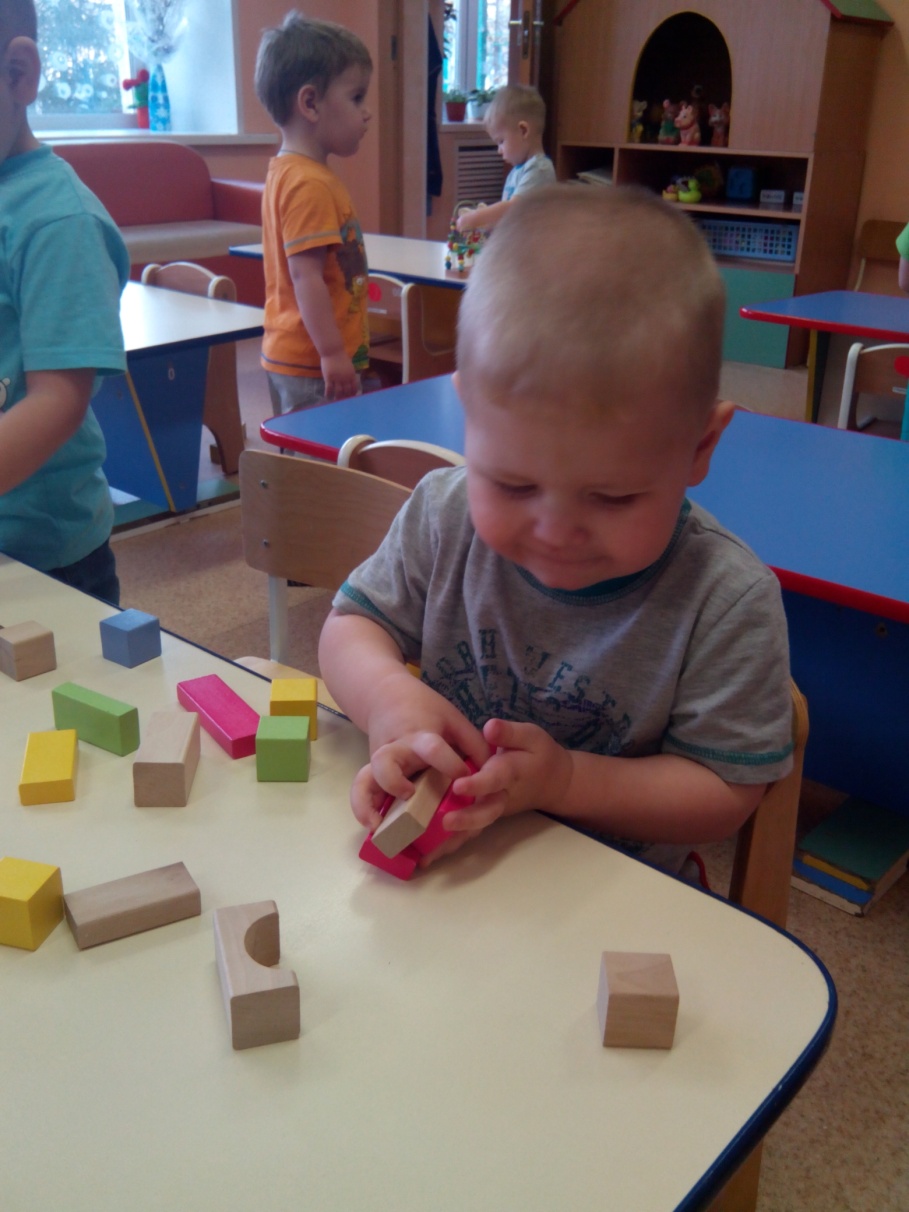 Спасибо за внимание!